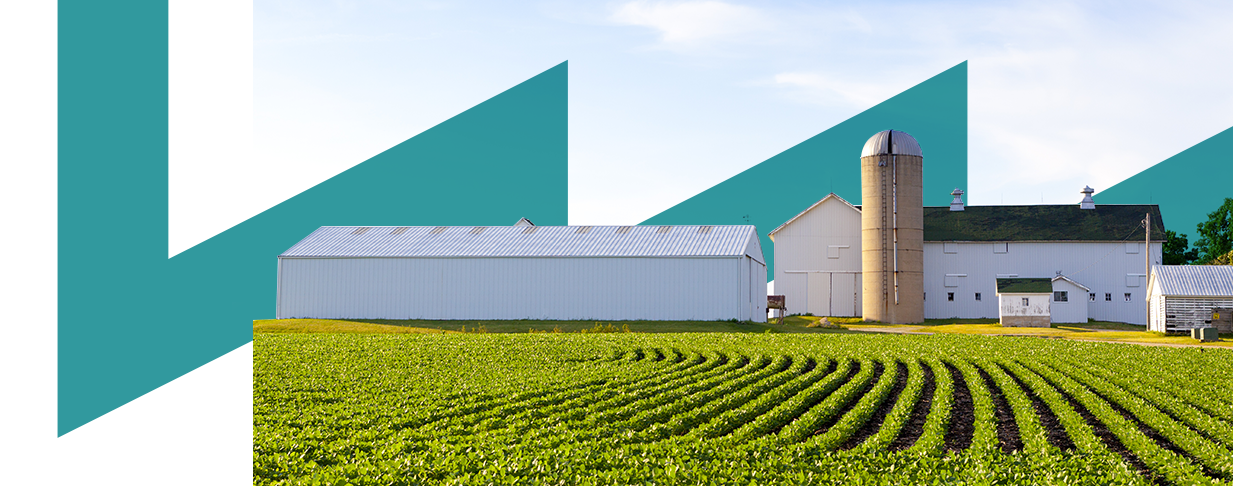 Summary GAP Analysis
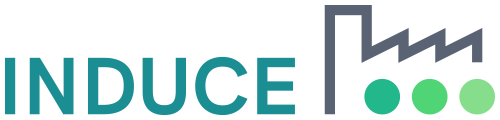 Towards a Sustainable Agro-Food Industry. Capacity Building Programmes in Energy Efficiency.
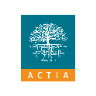 This project has received funding from the European Union’s H2020 Coordination Support Action under Grant Agreement No.785047.
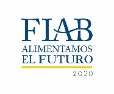 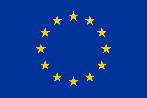 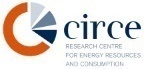 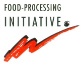 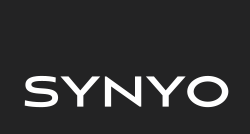 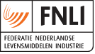 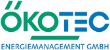 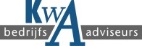 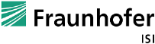 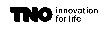 1.1.EN.2_Summary GAP Analysis

Version of: 1.1.EN_Kick-off training - High-level positions – Energy Management
Description of the changes: A Only the presentation related to the Summary GAP is included.

List of resources used: N/A
Summary GAP Analysis
3
Use the menu "insert" to edit your footer line here
[Speaker Notes: Enfoque más avanzado con evaluación de riesgos.]
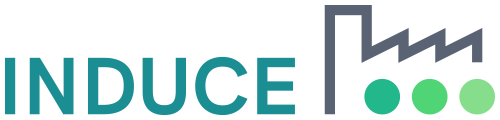 Towards a sustainable agro-food industry. Capacity building programmes in energy efficiency.